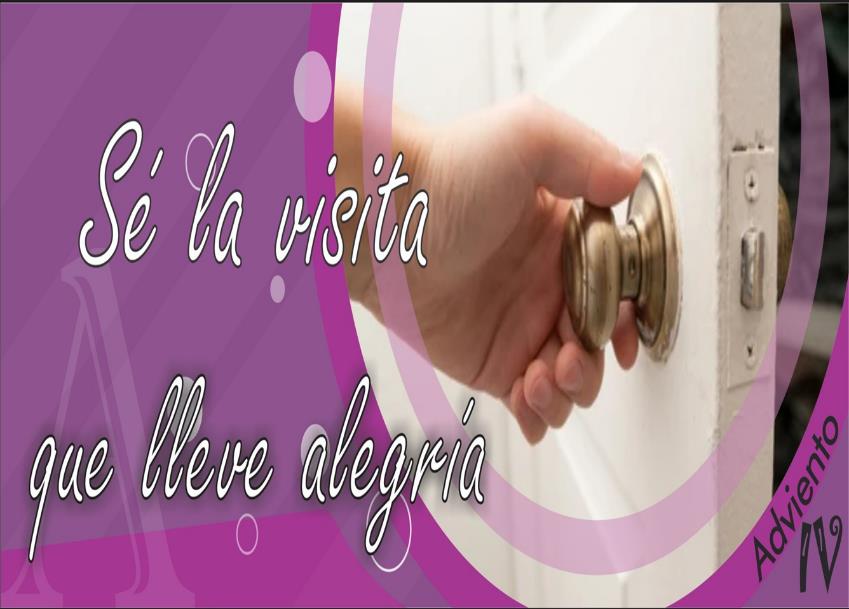 Imagen Portada: P. Erick Félix
LECTIO DIVINA – IV DOMINGO ADVIENTO –Ciclo A
DIOS SE HACE DE NUESTRA FAMILIA
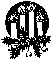 Mateo 1, 18-24
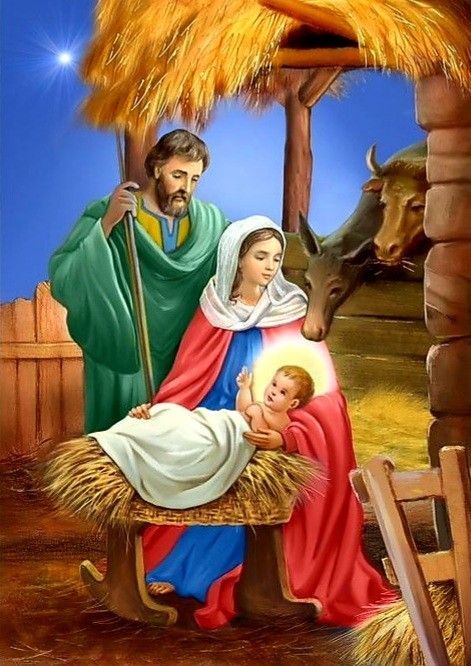 Dios se HACE DE 
NUESTRA FAMILIA
18 diciembre 2022
Hijas de la Caridad-Padres Vicentinos-PERÚ
Ambientación: Camino de papel con cuatro velas a lo largo de él. Al iniciar la celebración se pone un cartel con la frase:  “Dios está con nosotros” y se enciende la cuarta vela.
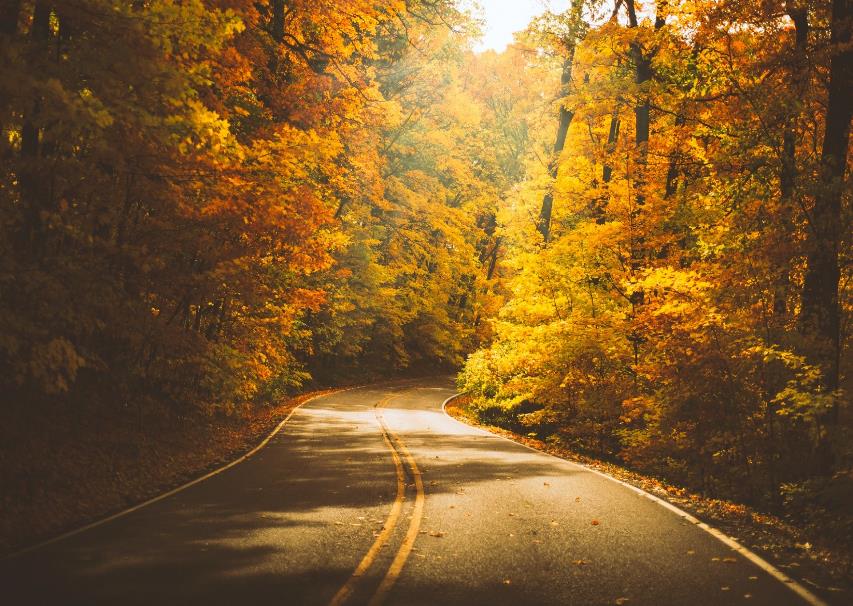 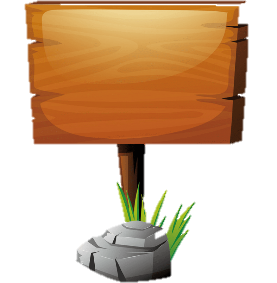 “Dios está  con nosotros”
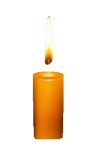 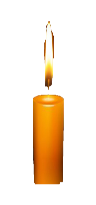 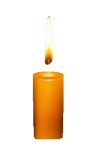 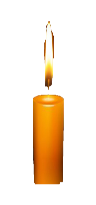 Cantos sugeridos: Santa María de la Esperanza;  La Virgen sueña caminos.
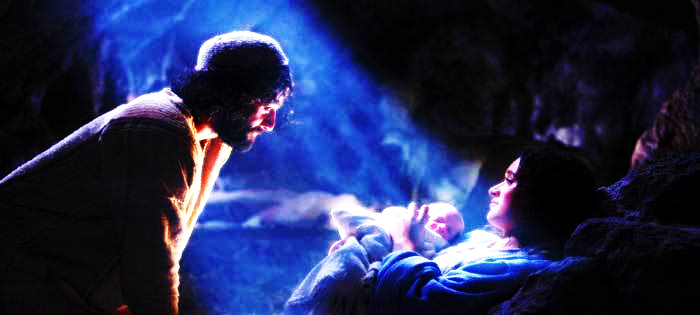 En Jesús se cumplen las Escrituras de modo
AMBIENTACIÓN:
definitivo: la señal de que Dios salva a su pueblo es que su mismo Hijo nace de María, trayéndonos una salvación que                                  es presencia cercana.
Pero… ¿sabremos reconocerlo?
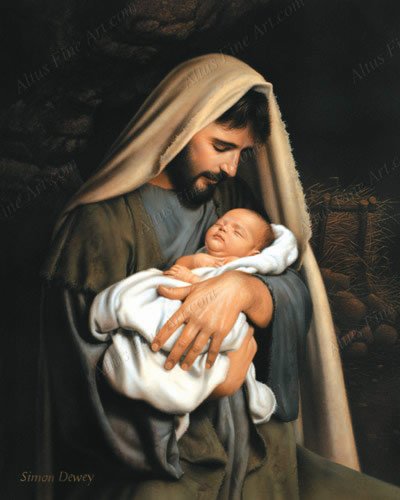 1. Oración inicial
José, el justo, tú el hombre de Dios, el que te dejabas conducir por el Espíritu,
el que aceptaste y asumiste el proyecto   de Dios para ti,                            te pedimos que                 intercedas por    nosotros, para                           que como Tú                     tengamos                       la docilidad y                      apertura que tuviste,
para saber decirle al Señor: SÍ, así como lo hiciste Tú.
Por eso, ayúdanos,  a que en esta Navidad, le abramos el corazón al Señor, y dejemos que Él ocupe el centro de nuestra vida, siendo Él todo para nosotros,
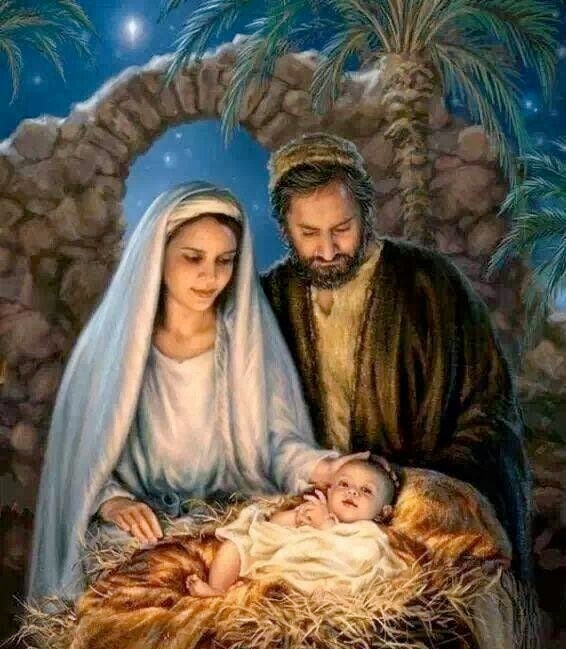 como lo fue para ti. Ayúdanos a estar disponibles y ser dóciles, como lo fuiste tú. Amén.
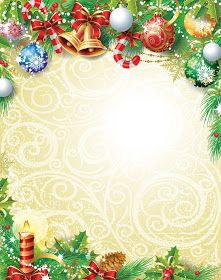 LECTIO
¿Qué dice el texto? 
    Mt. 1, 18- 24
Motivación:
Este cuarto domingo de Adviento, nos presenta el relato de la anunciación a José. Es un pasaje lleno de dignidad y nobleza de un hombre que se vio superado por la situación que vivía María. En ese momento fue la acción del Señor que le ayudó a encontrar y vivir su voluntad. Escuchemos:
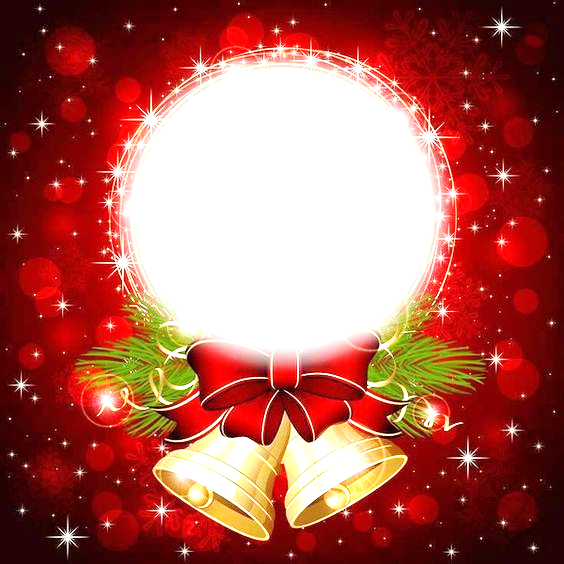 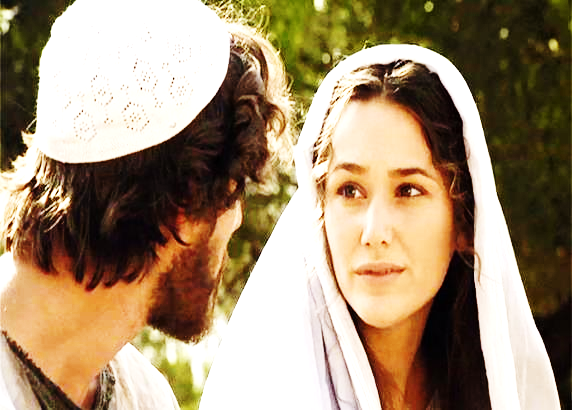 Mateo 1,18-24
El nacimiento de Jesucristo fue de esta manera: Estando María, su madre, desposada con José
y antes de vivir juntos resultó que ella
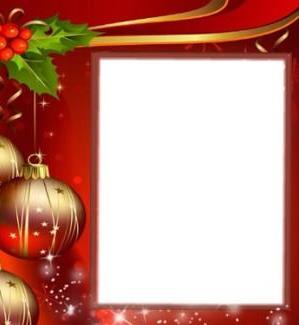 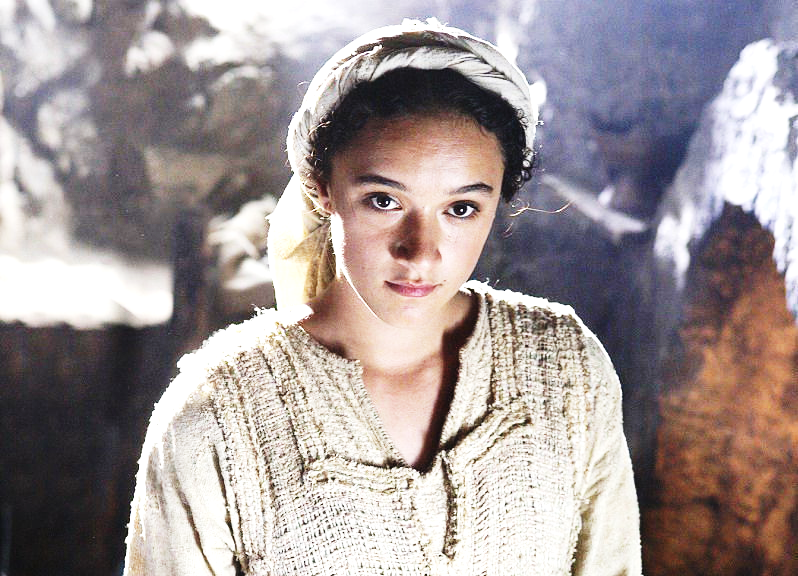 esperaba un hijo por obra del Espíritu Santo.
06:59
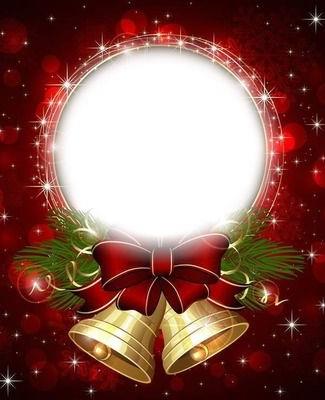 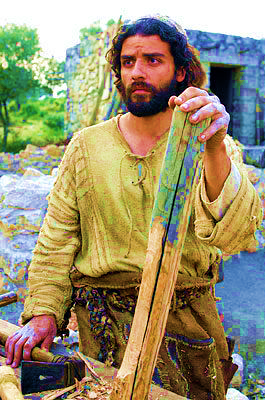 José, su esposo, que era justo y no quería denunciarla,  decidió separarse de ella en secreto
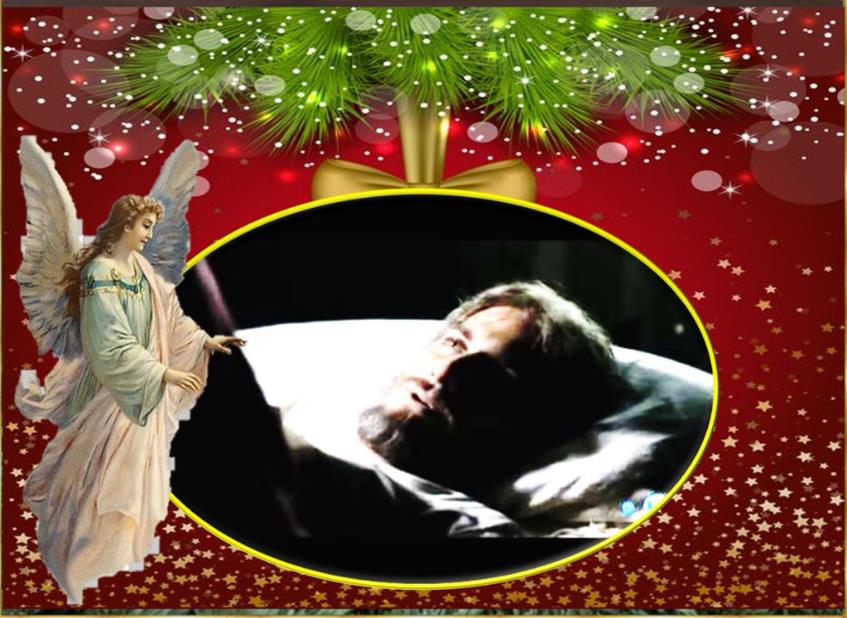 Pero, apenas había tomado esta decisión, se le apareció en sueños un ángel del Señor que le dijo:  
- José, hijo de David, no temas aceptar a María por esposa, pues la criatura que hay en ella viene del                               Espíritu Santo.
Dará a luz un hijo, y tú le pondrás por nombre Jesús, porque él salvará a su pueblo de los pecados.
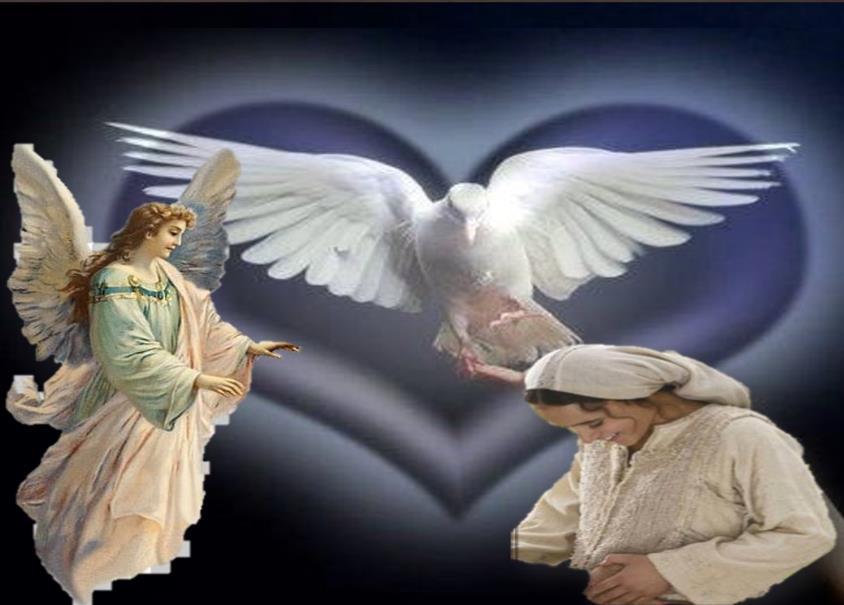 Todo esto sucedió para que se cumpliese lo que había dicho el Señor por el  Profeta: 








Miren: La Virgen concebirá y dará a luz un hijo, y le pondrán por nombre Emmanuel, que significa “Dios con nosotros”.
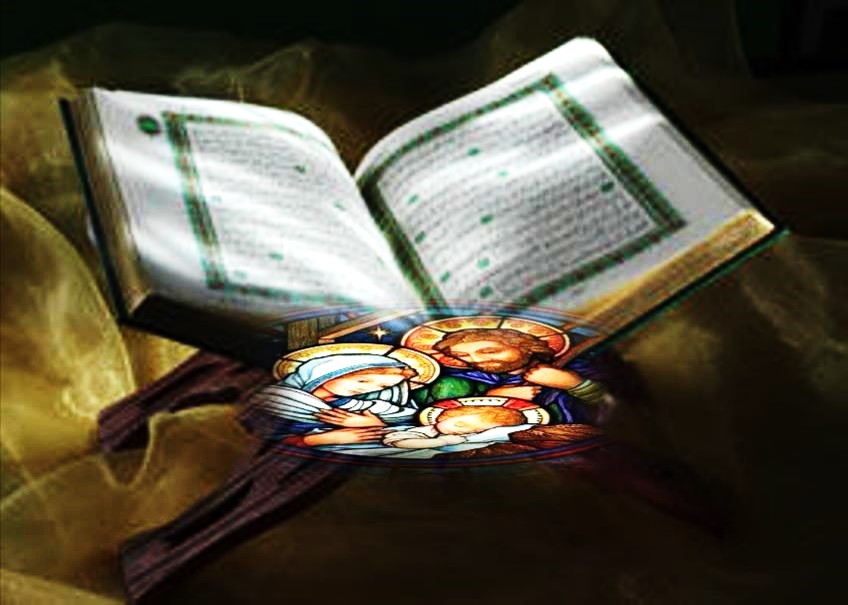 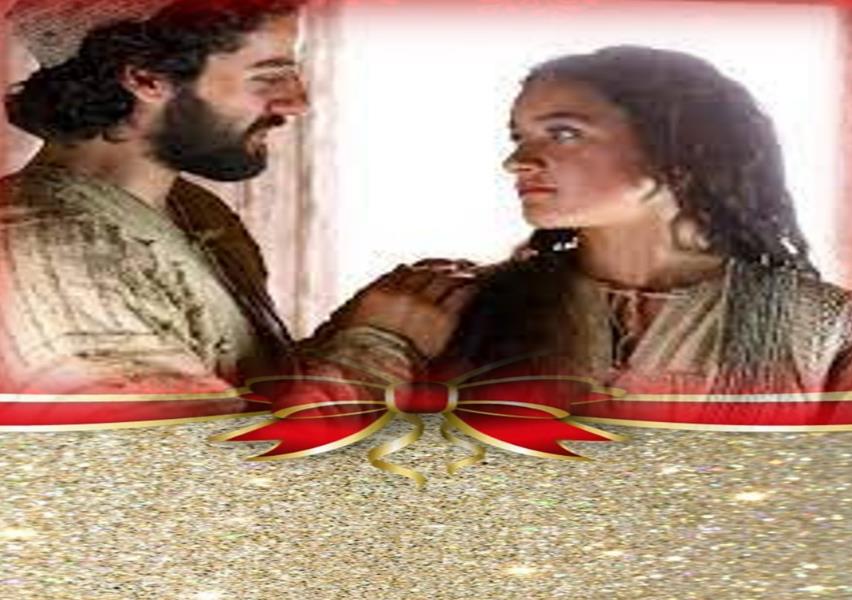 Cuando José se despertó, hizo lo que
le había mandado el ángel del Señor y recibió a María como esposa.
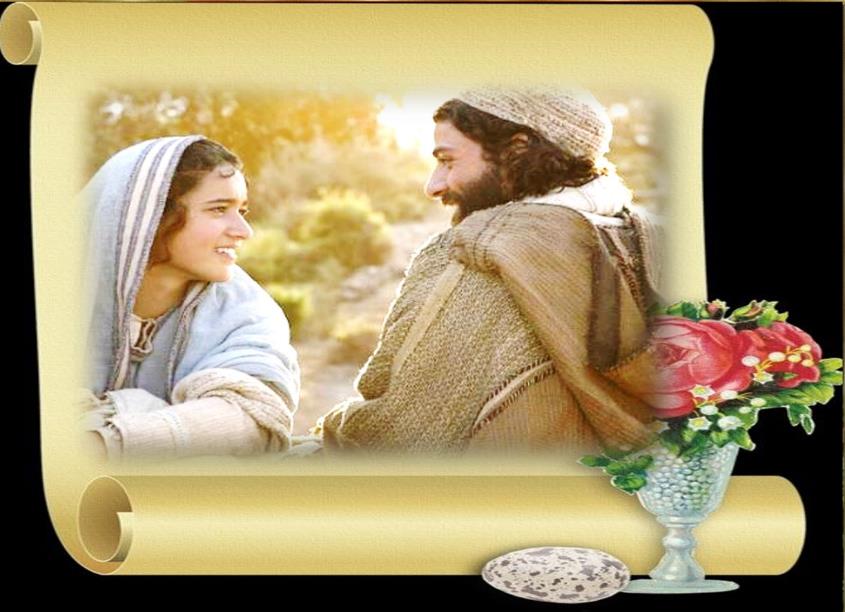 Preguntas para la Lectura
¿Qué personajes aparecen             en este relato?
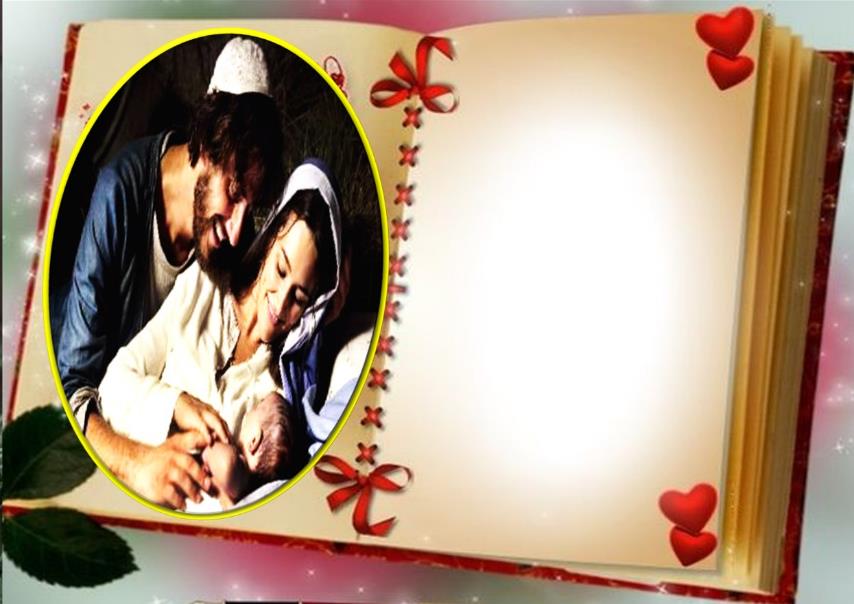 Cuáles son los tres nombres o “títulos” que se le da al hijo de María en este relato?, ¿Qué alcance tiene cada uno? , ¿Qué significa cada uno?
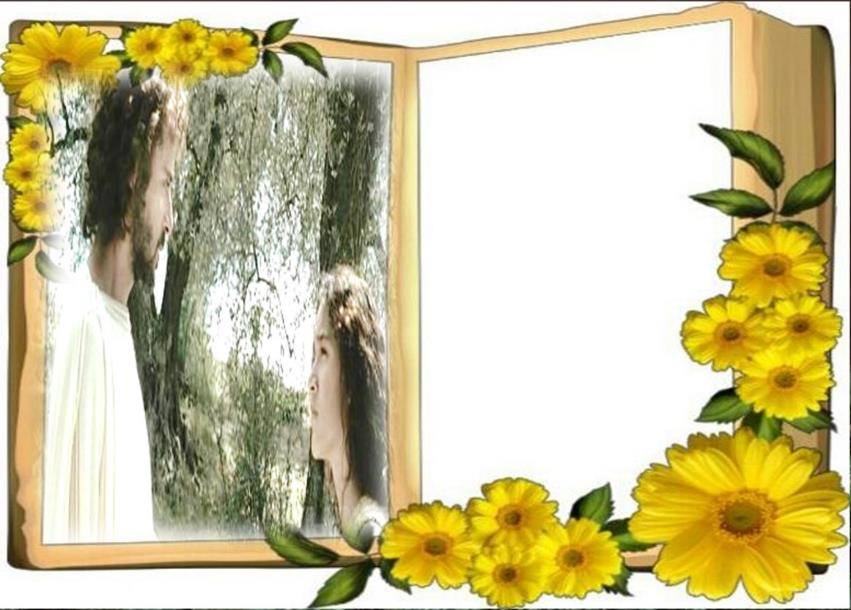 ¿Cómo se lo describe a José? Cómo reacciona cuando se entera de             que María está embarazada?
¿Qué le dice el ángel a José?
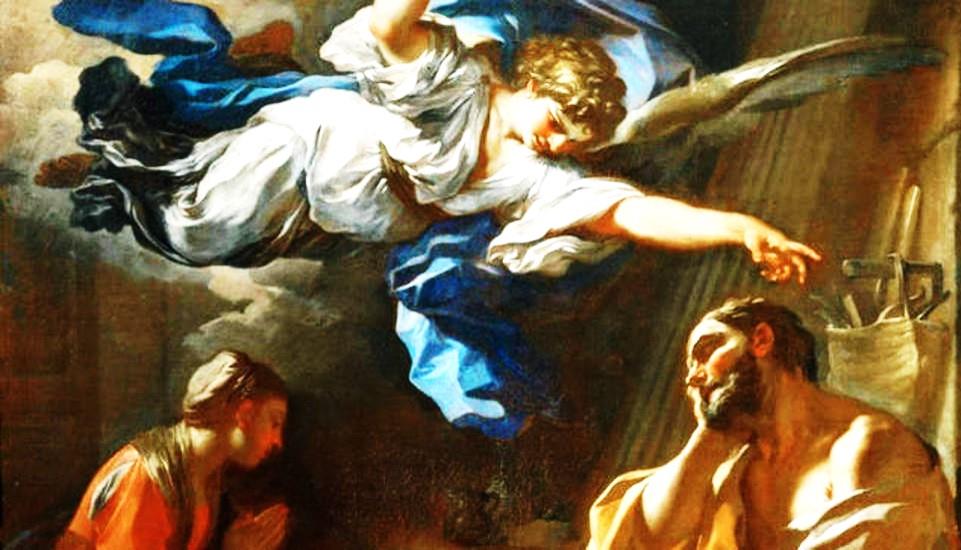 ¿Cómo obra a partir de ese momento?
¿Cuál es la profecía que se cumple según el texto?
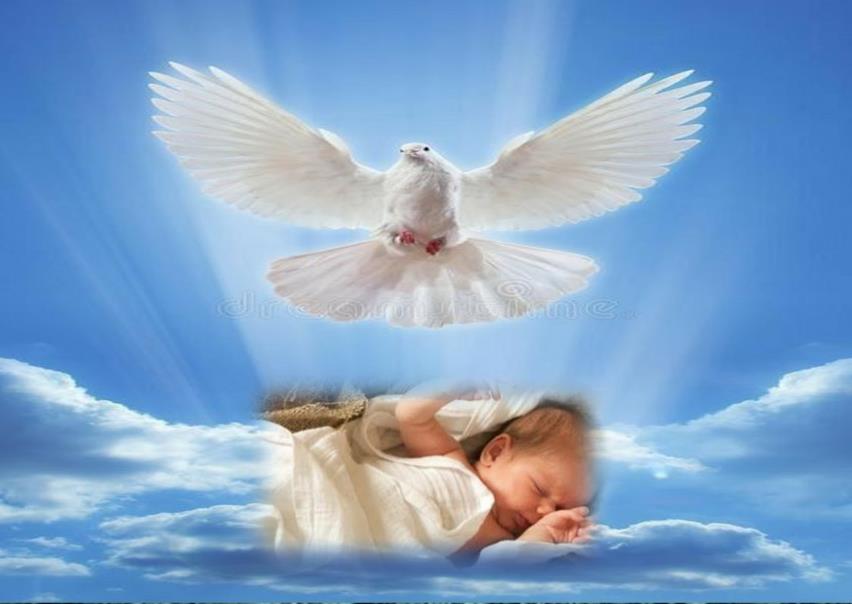 De acuerdo al nombre que se ha de poner al niño, ¿cuál va a ser la misión de Jesús?
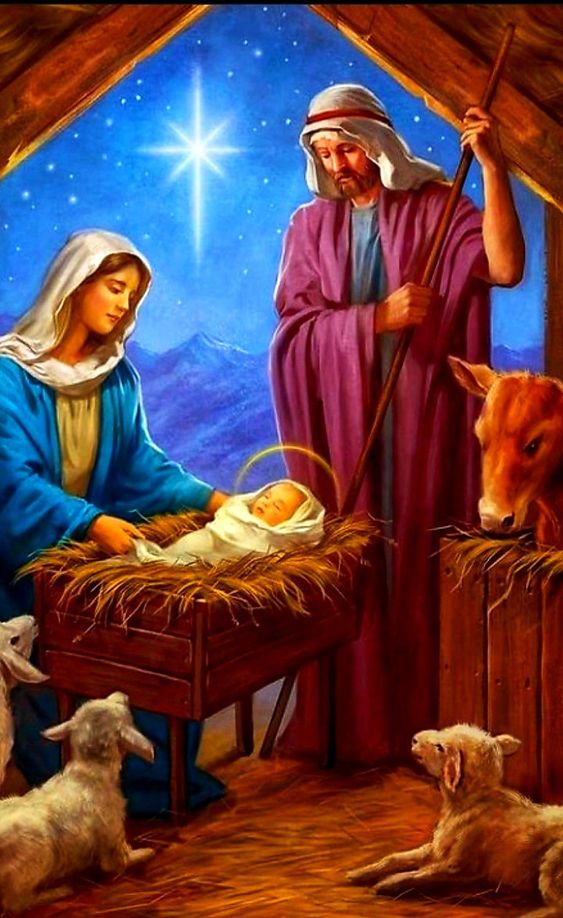 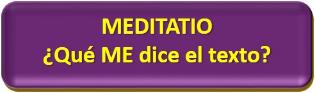 Motivación:
En Jesús, el Emmanuel, Dios se hace entrañablemente próximo. Y el cumplimiento de sus promesas desborda todas nuestras expectativas. Con un corazón sorprendido por la ternura de Dios, estamos llamados a acoger su venida entre nosotros.
“Jesús"," Emmanuel” son los nombres de este niño. ¿Qué dicen de Dios y de su enviado? ¿Es así el Dios que experimento en mi vida?.
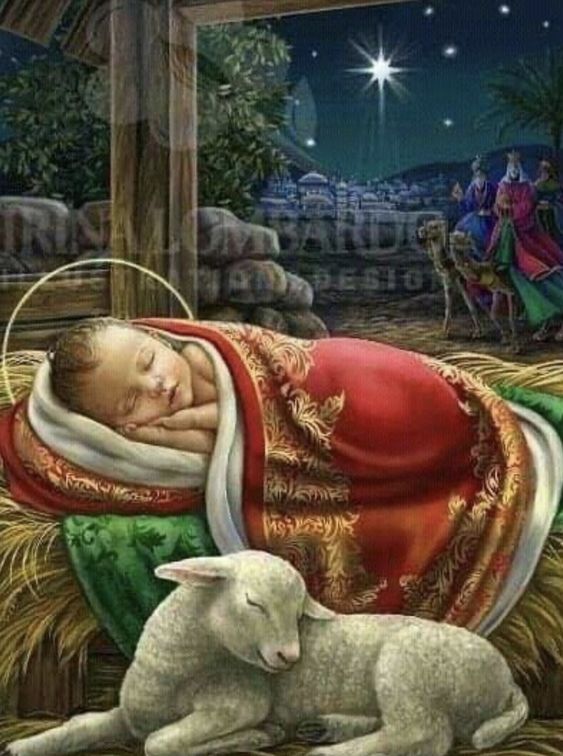 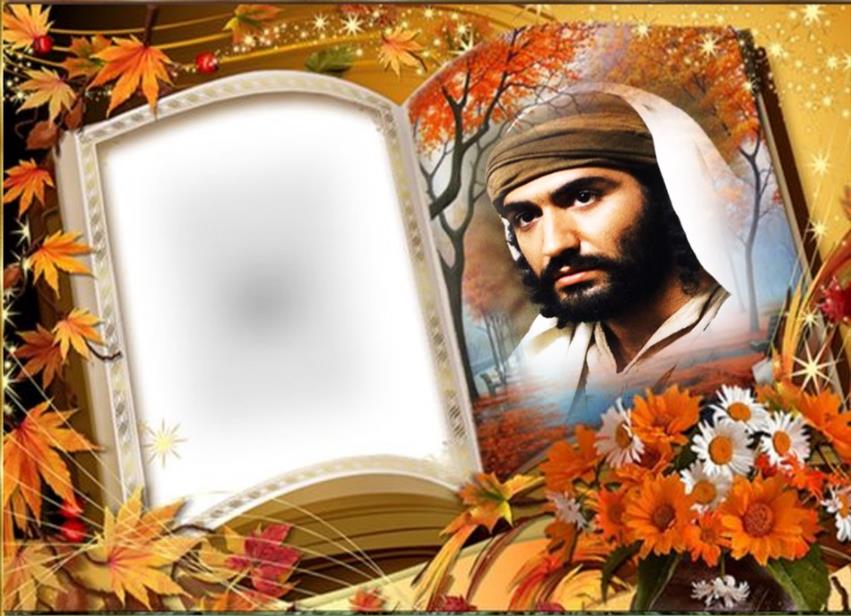 José no comprende fácilmente, pero experimenta la presencia de Dios. ¿Se reconocer a Dios en mi vida cuando cambia mis planes?
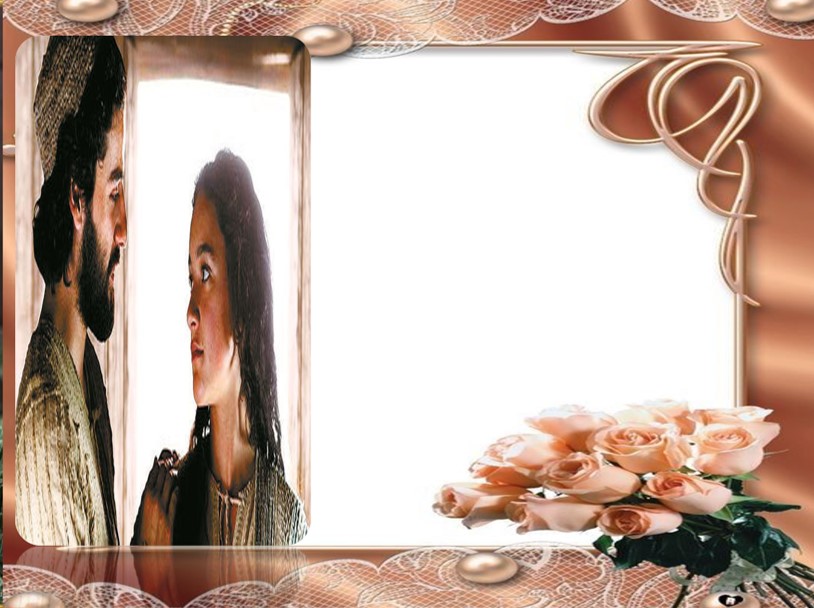 ¿Qué da a                  entender el hecho            que José no quiso denunciar a María y que resolvió separarse en secreto (Mt 1,19)?, ¿por qué piensa hacer eso? ¿qué indica con eso? ¿qué nos revela de su persona?
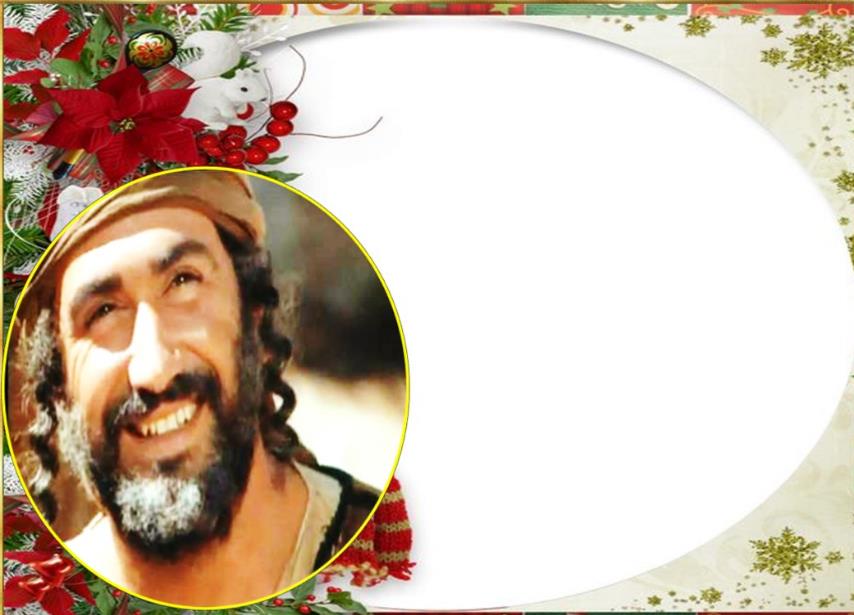 ¿Qué me llama la atención del comportamiento de José?, ¿Cómo puede iluminar            hoy mi misión?
¿Qué motivos de esperanza hace nacer en mi vida la cercanía de la Navidad considerando todos los acontecimientos de este año?
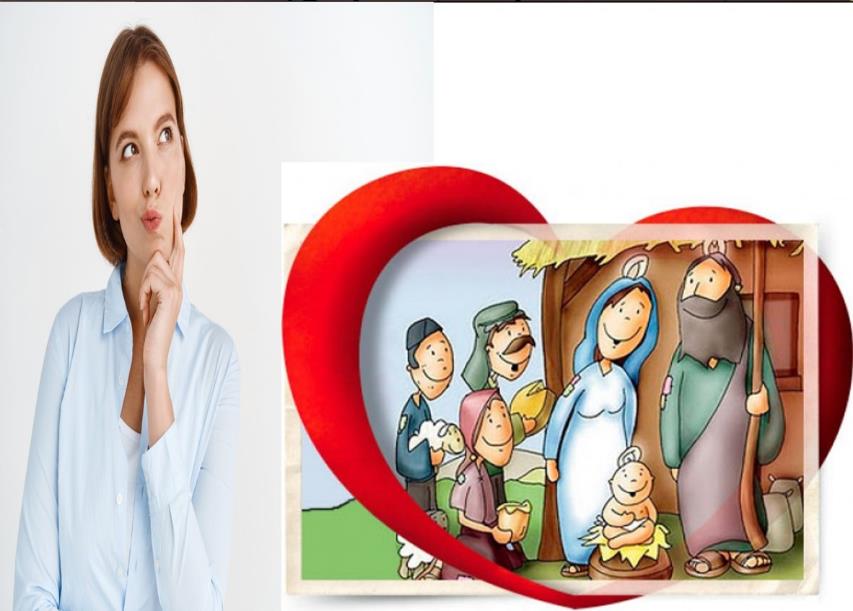 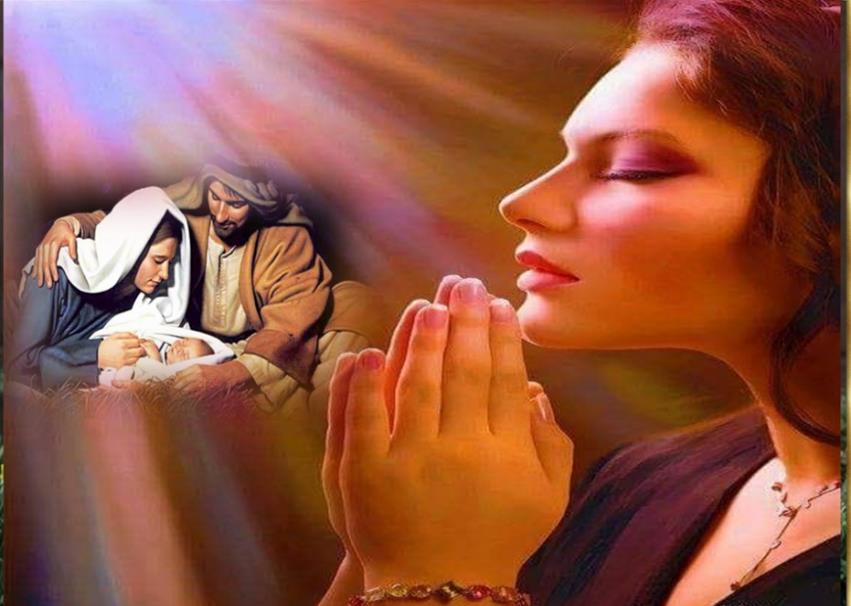 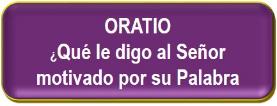 Motivación:
El Señor nos invita hoy a renovar nuestro compromiso y nuestra esperanza, para lo que no hay mejor inicio que implorar en la oración su venida ya cercana.
Luego de un tiempo de oración personal, compartimos en grupos nuestra oración (o todos juntos))
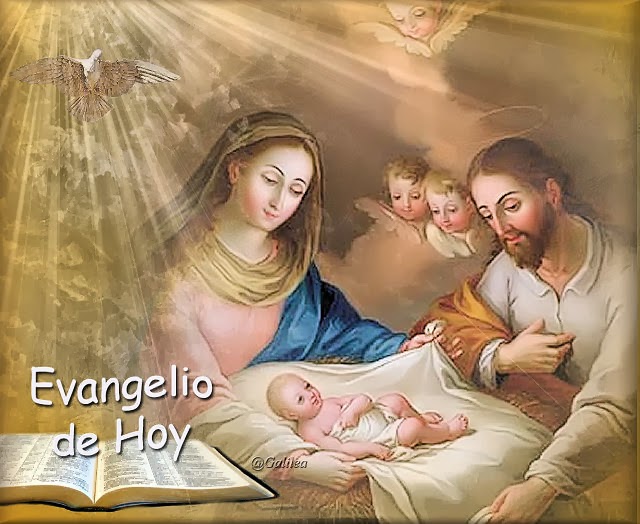 Salmo 23
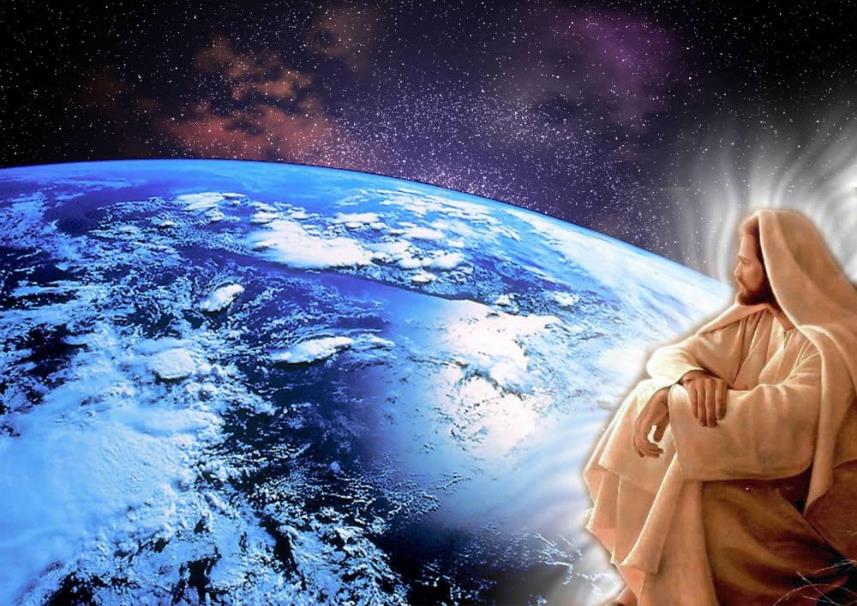 Del Señor es la tierra y cuanto la llena,el orbe y todos sus habitantes: él la fundó sobre los mares, él la afianzó sobre los ríos.
Va a entrar el Señor. Él es el Rey de la Gloria.
¿Quién puede subir al monte del Señor?¿Quién puede estar en el recinto santo? El hombre de manos inocentes y puro  corazón, que no confía en los ídolos.
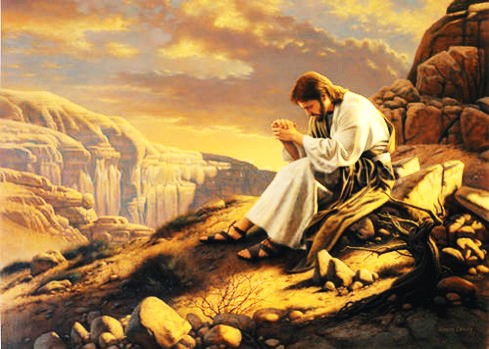 Va a entrar el Señor. Él es el Rey de la Gloria
Ése recibirá la bendición del Señor, le hará justicia el Dios de salvación. Éste es el grupo que busca al Señor, que viene a tu presencia, Dios de Jacob.
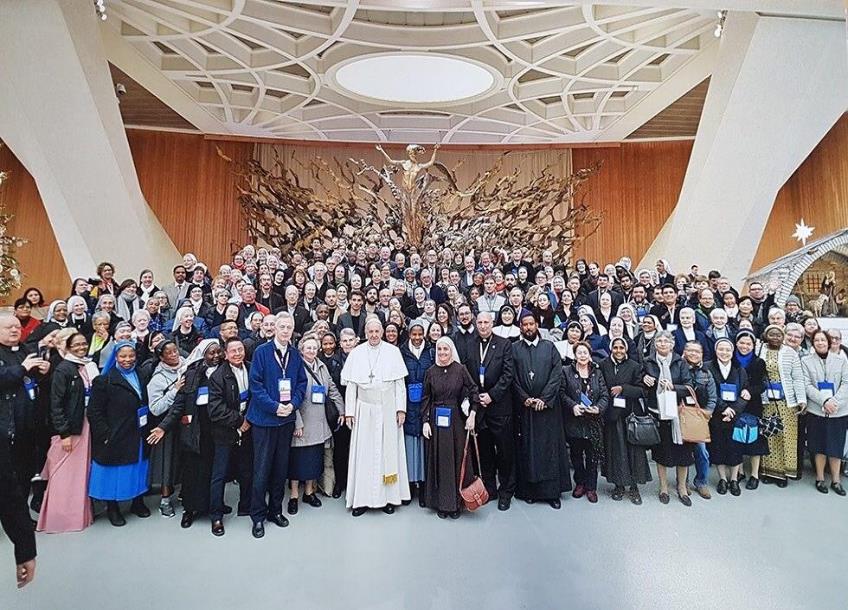 Va a entrar el Señor.          Él es el Rey de la Gloria
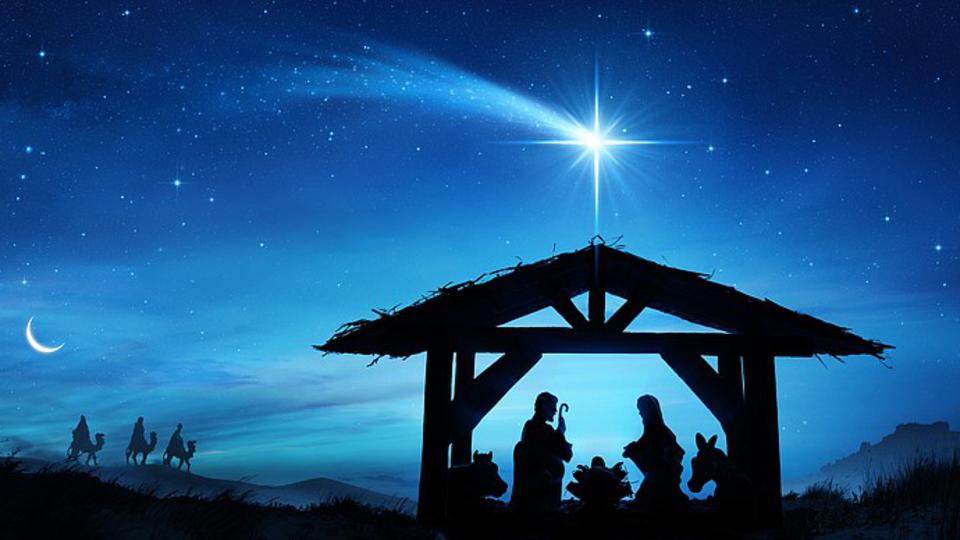 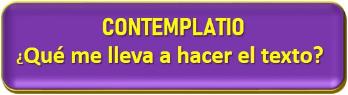 Motivación:	
La Encarnación hace a Cristo pobre entre los pobres. Se convierte en uno de ellos. Por eso este misterio es grande en sí mismo y grande en sus consecuencias. Actualmente somos nosotros los continuadores de Cristo, que vino a anunciar la Buena Noticia a los pobres:
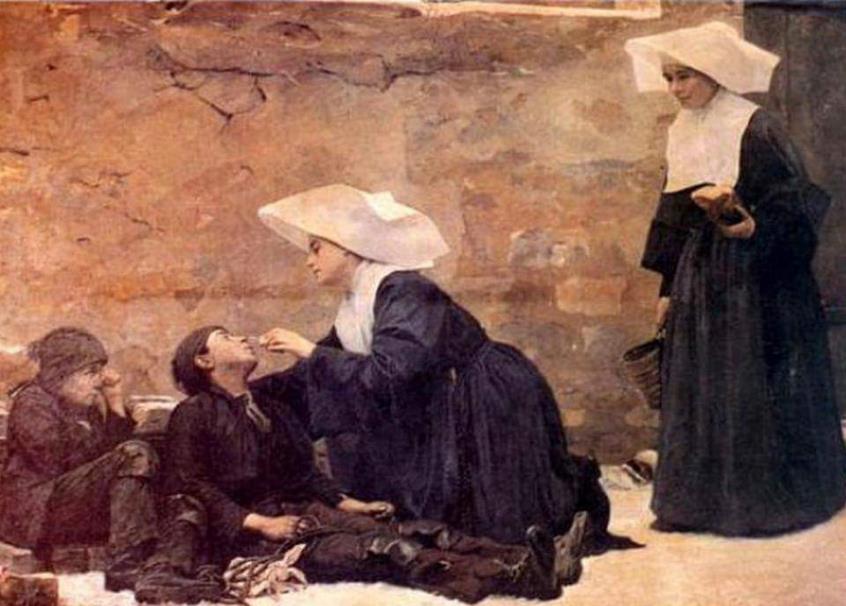 “Cuando sirvan a los pobres de esta forma, serán verdaderas Hijas de la Caridad, esto es, Hijas de Dios, e  imitarán a Jesucristo; porque hermanas mías, ¿cómo servía él a los pobres?
Los servía corporal y espiritualmente, iba de una parte a otra, curaba a los enfermos, y les daba el dinero que tenía, y los instruía en su salvación. ¡Qué felicidad, hijas mías, que Dios les haya escogido para continuar el ejercicio de su Hijo en la tierra! (San Vicente de Paúl IX, 73)
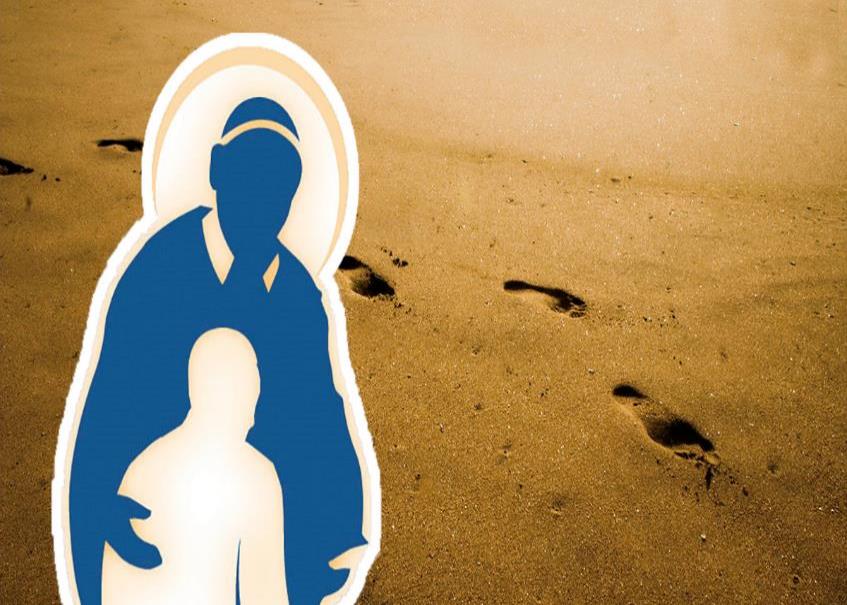 A los misioneros les dice:

 “¿No nos sentiremos felices nosotros por estar en la Misión con el mismo fin que comprometió a Dios hacerse hombre?” 
(San Vicente de Paúl XI, 33-34)
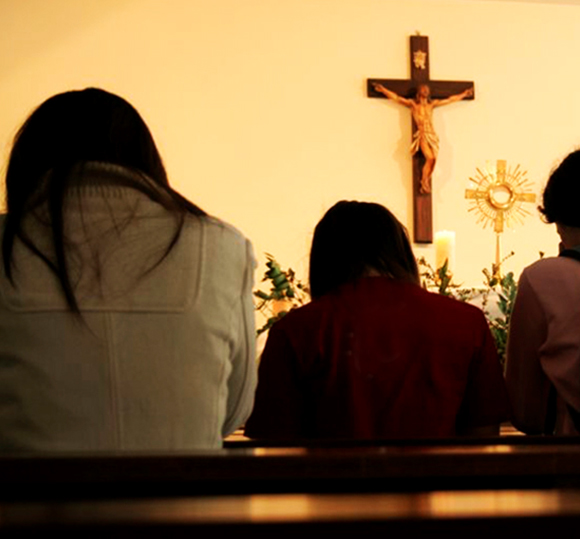 ¿Qué puedo hacer para que mi relación con el Señor sea una relación de confianza, de docilidad y de apertura, como lo vivió José?
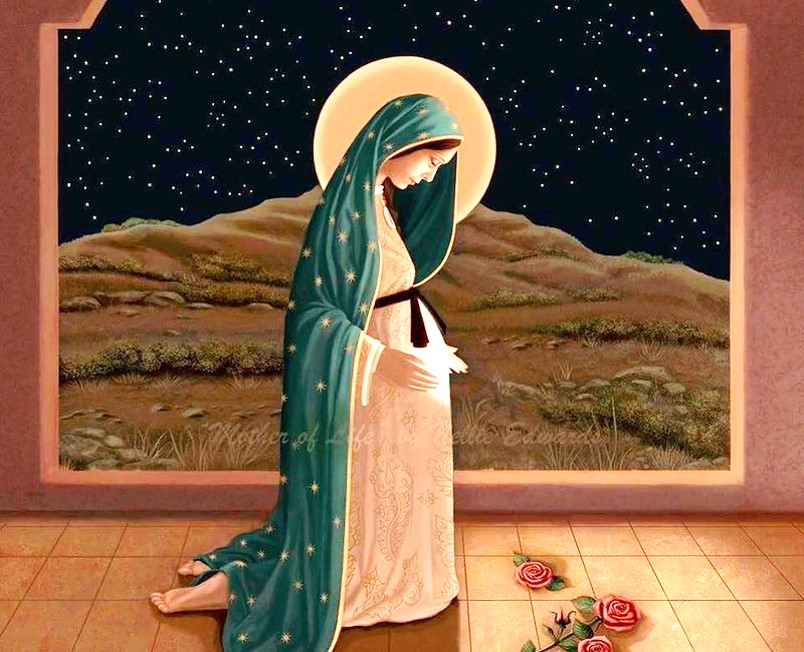 Oración final 
¡Ven esperanza y                 salvación de los pueblos, 
ven a salvarnos,                     Señor y Dios nuestro!

Tú has querido tomar                 nuestra carne,                                          el color de nuestro pueblo,
los caminos de                       nuestros padres,
la esperanza de                 nuestros hijos…
Como María,                    también nosotros queremos hacer de nuestro y de nuestra vida el lugar de tu habitación en este mundo.
Ven y sálvanos,
y nosotros continuaremos llevando tu nombre a nuestros hermanos.                                Amén.
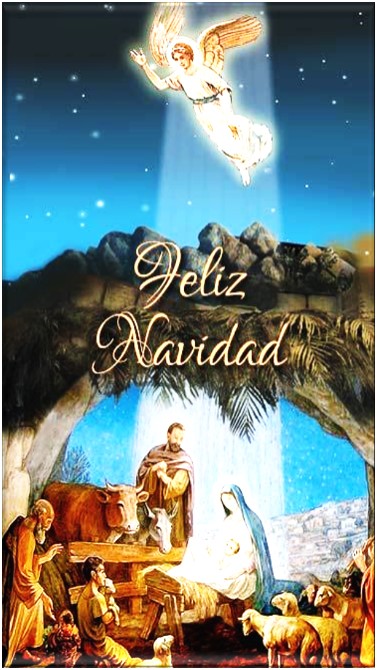 Texto de Lectio Divina:  Padre César Chávez  Alva (Chuno) C.ongregación de la Misión.
 Power Point :  Sor Pilar Caycho Vela  - Hija de la Caridad de San Vicente de Paúl